Ancient Egypt: the Pharaoh
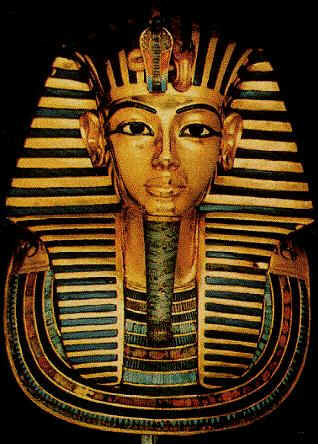 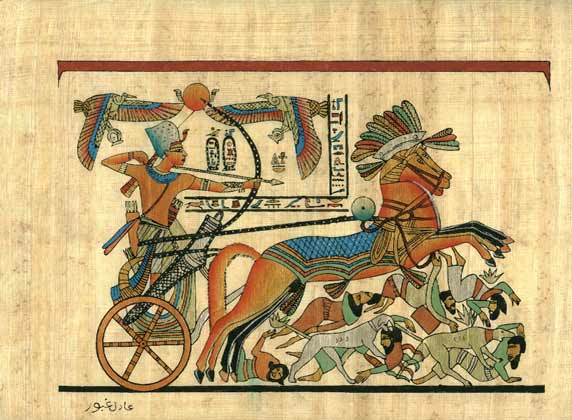 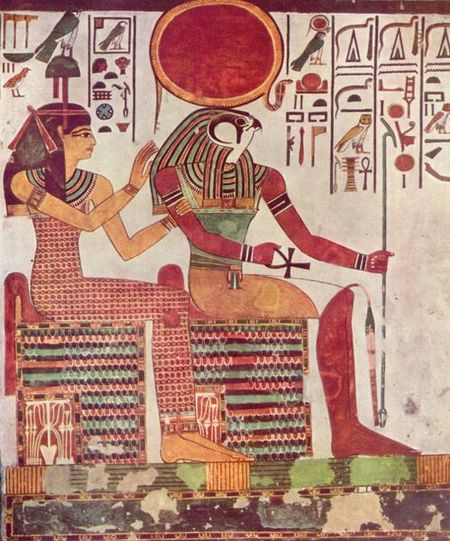 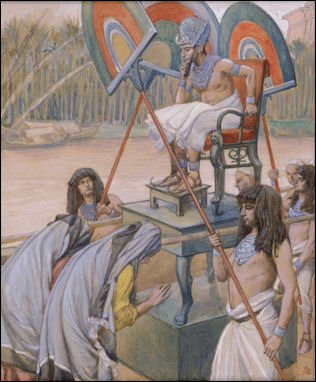 Create a mind map about what these images tell us about the Pharaoh.
Look at our mind map: Who was the Pharaoh? What was his role in Ancient Egypt?
Ancient Egypt: the Pharaoh
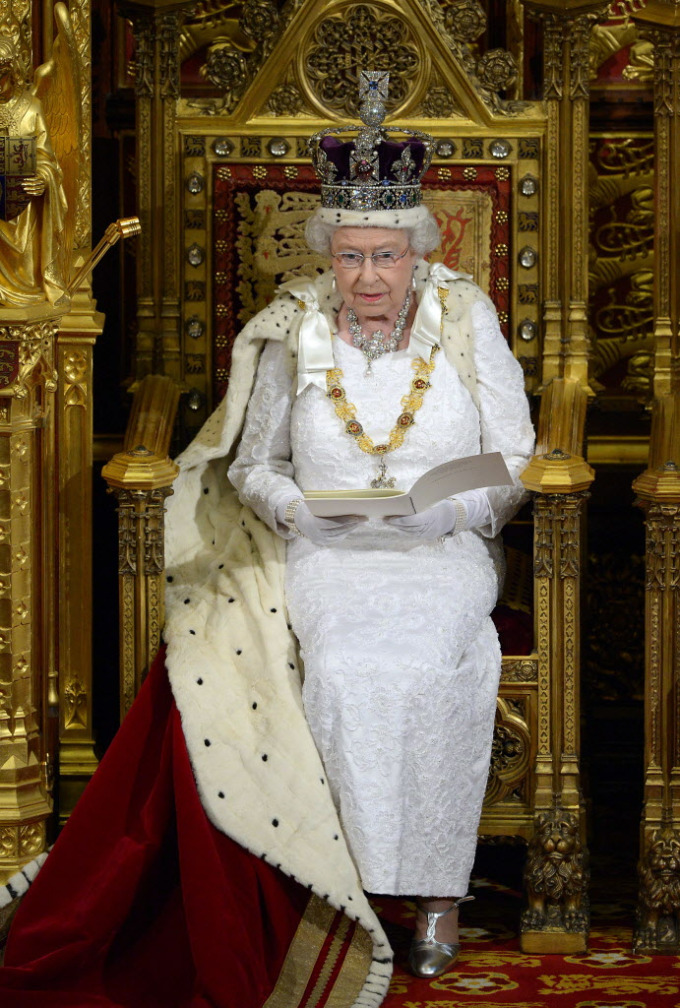 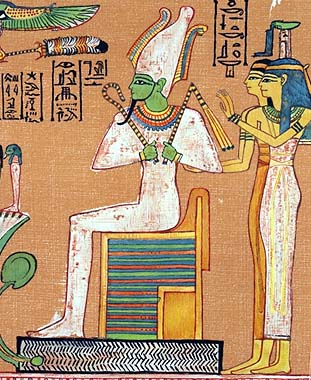 Queen Elizabeth 2nd                                             An Egyptian Pharaoh
1) Look at both pictures make a Venn diagram of how they are similar and different.
2) Write a passage compare and contrasting the two pictures.
Ancient Egypt: the Pharaoh
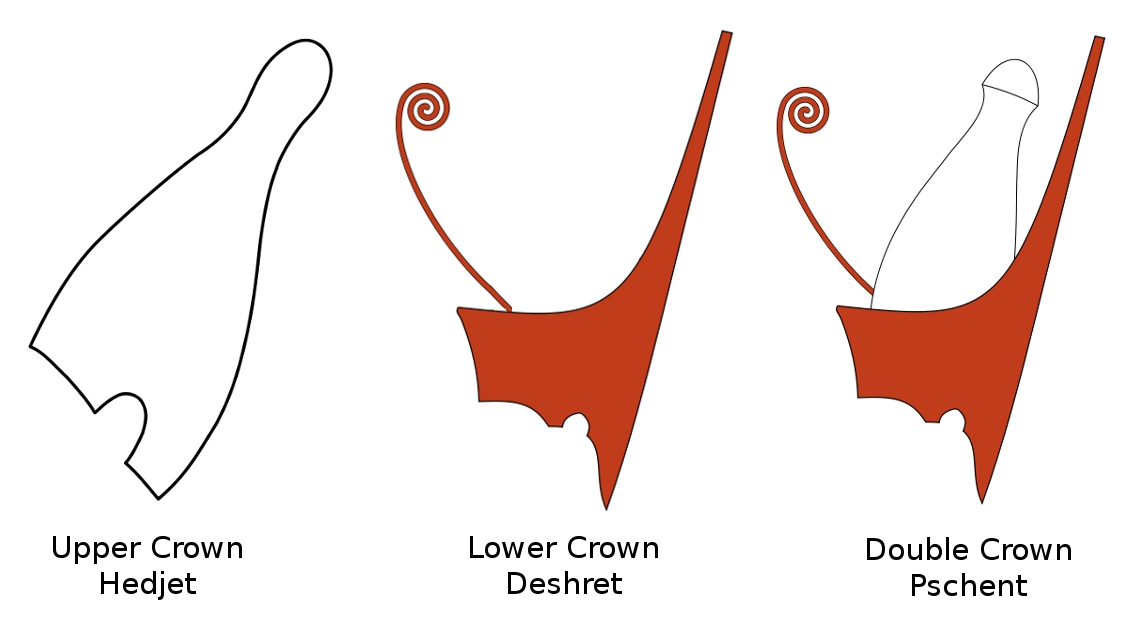 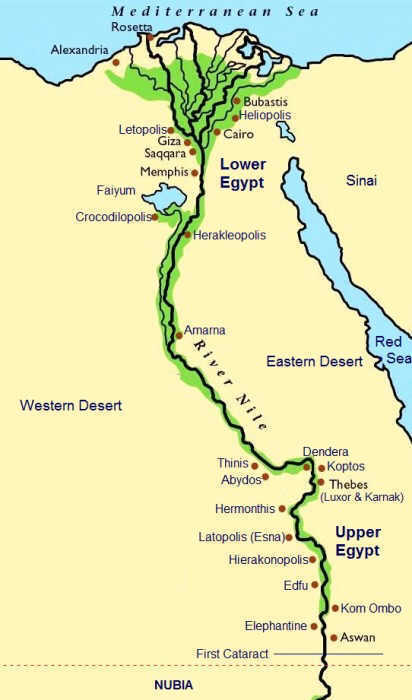 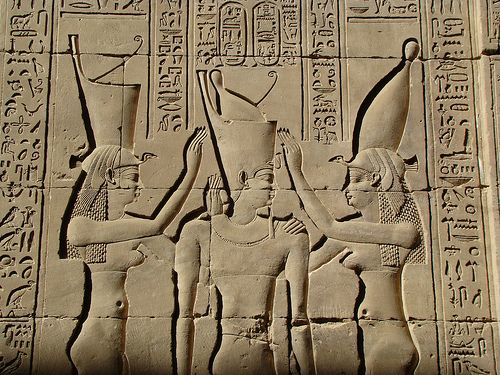 As a class read the text on the Egyptian Pharaohs and then answer the questions.
Ancient Egypt: the Pharaoh
To finish: Write a short list of 3 things you learnt about the Pharaohs of ancient Egypt.
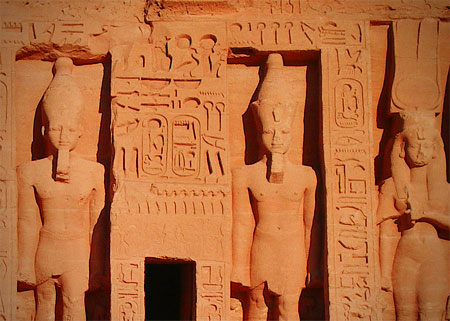